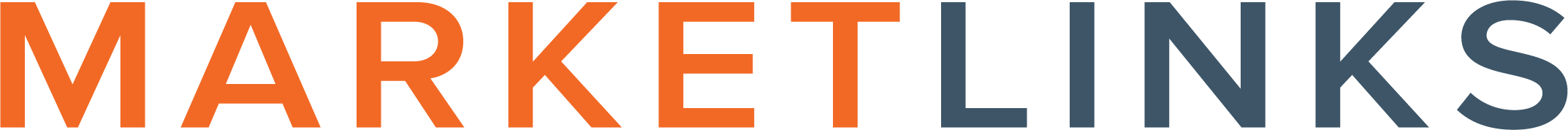 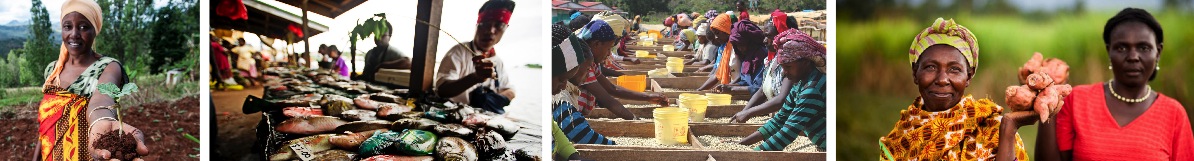 Growing Small and Medium Enterprises: What Works?
Speaker: Ron Ashkin, USAID LinkSME / IESC
Facilitator: Anastasia de Santos, USAID Trade & Regulatory Reform Office
MAY 14, 2019
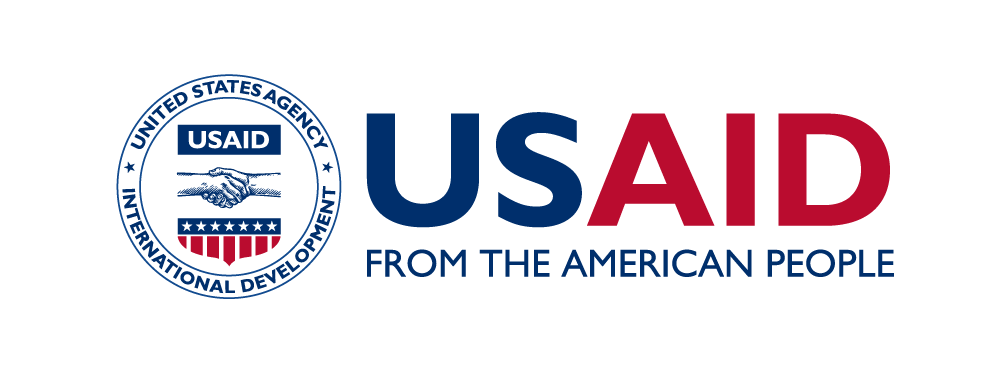 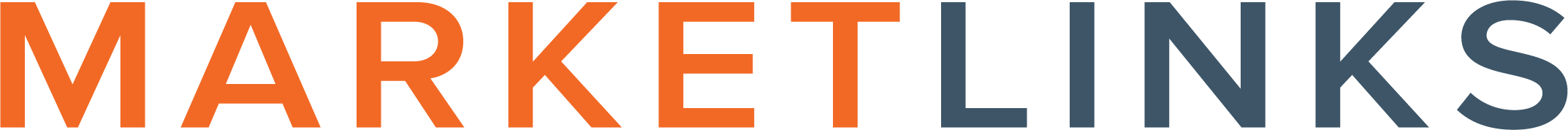 USAID LINKAGES FOR SMALL AND MEDIUM ENTERPRISES (LinkSME)
Understanding the Logic behind LinkSME

Ron Ashkin, IESC
Project Director
rashkin@linksme.org
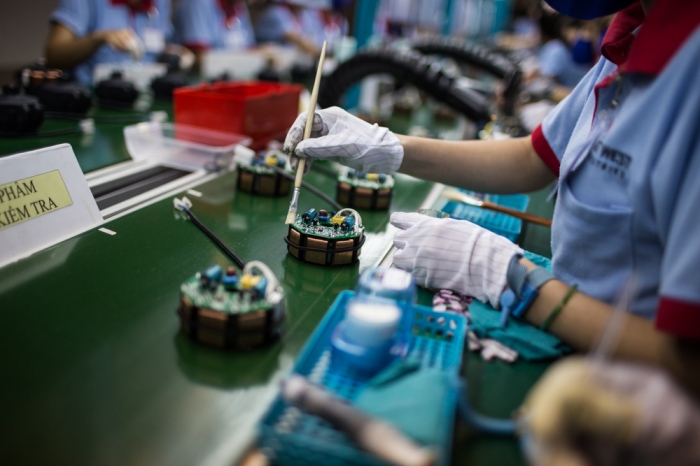 Image: East-West Industries
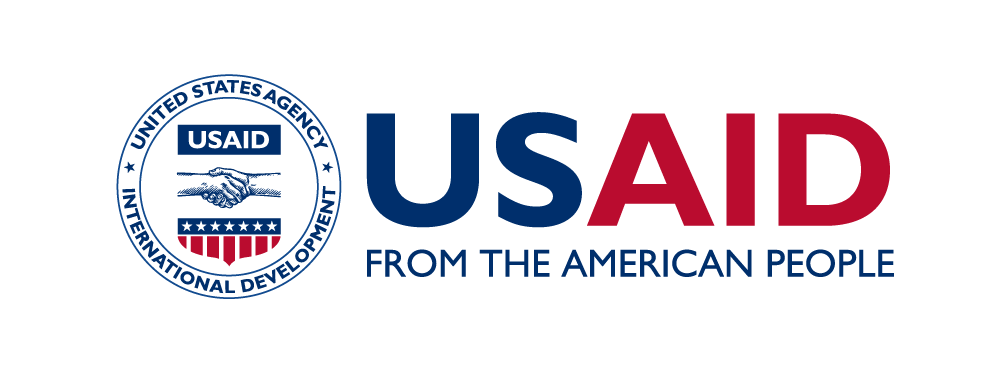 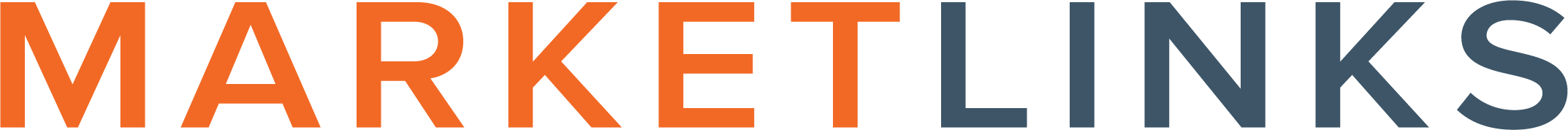 THE LINKSME CONTRACT
C.4 OBJECTIVES
At the end of the contract, the contractor must achieve these two objectives:
Strengthen the SME-foreign firm business linkage framework
Enhance Vietnamese SMEs’ capacity to participate in the GVC in 5 sectors
C.2 PURPOSE
Systemic changes in business relationships between Vietnamese Small and Medium-sized Enterprises (SMEs) and foreign firms.
Significant increases in the quantity and/or quality of business linkages between Vietnamese SME-firms and foreign firms…USAID assumes that by linking SMEs to foreign firms, the SMEs will become part of the global value chain (GVC).
Systemic
increases in the quantity and/or
quality of business linkages
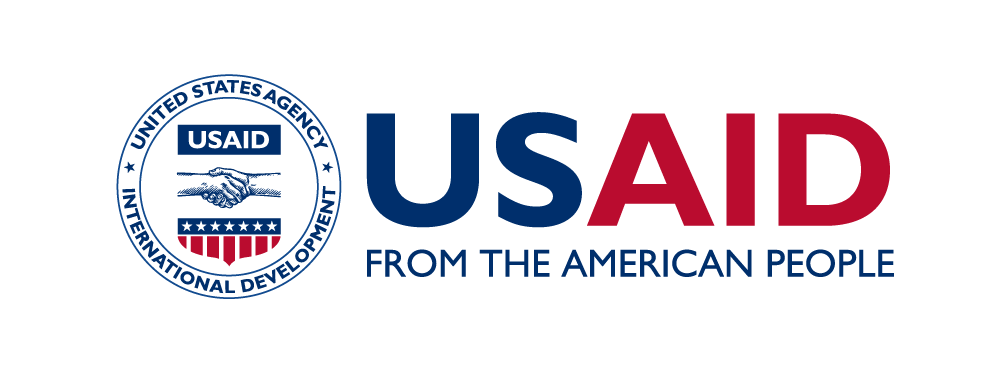 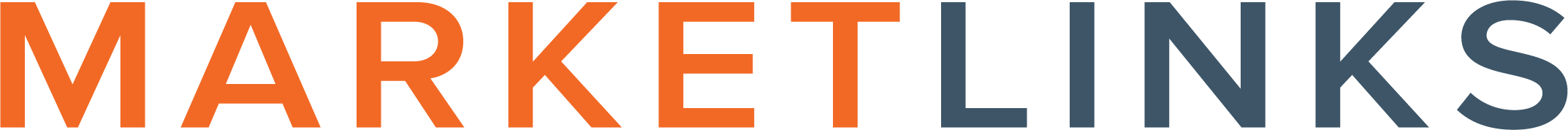 THEORIES OF CHANGE: 
HIGH-GROWTH SME DEVELOPMENT
USAID LinkSME
What works?
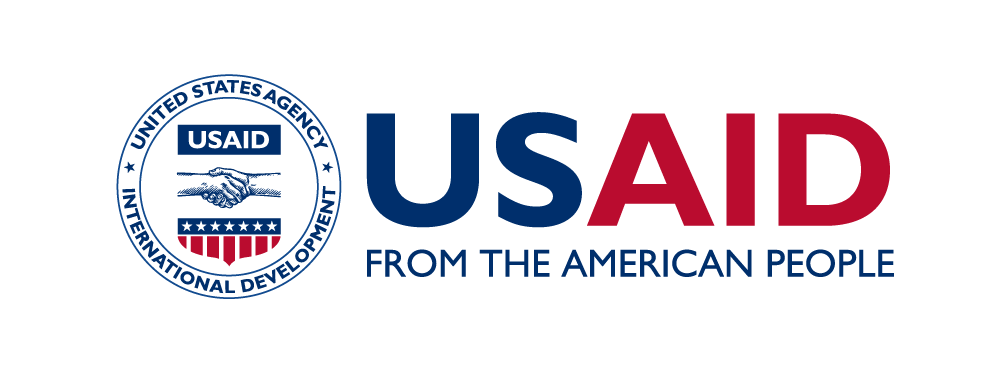 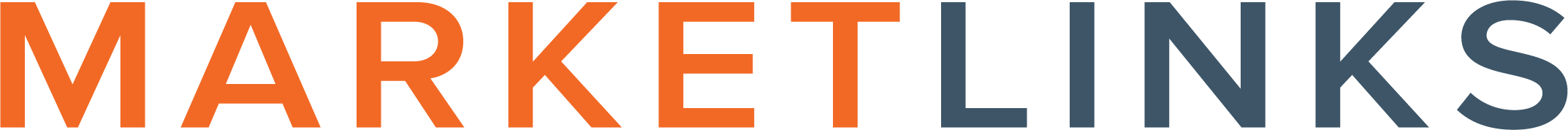 USAID LinkSME VIETNAMWe Only Do Two Things
2. Consulting Services
(Technical Upgrades)
Economic value created for SMEs and VN economy
Multiplier effect from more local content
Lessons learned for replication and scale
Lessons learned to inform GVN policy
1. Market Linkages
(Matchmaking)
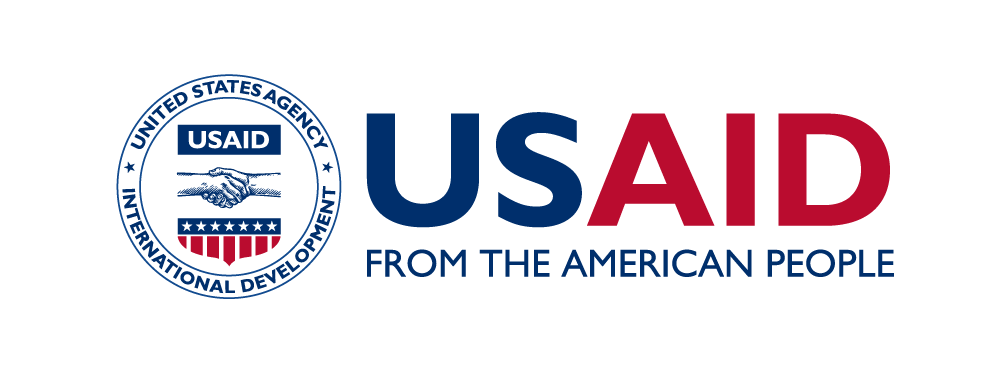 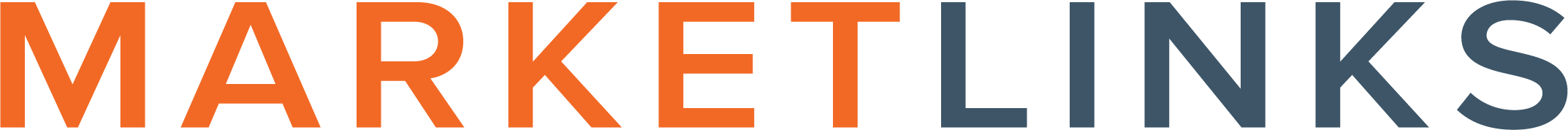 UNDERSTANDING OUR JOB
What is LinkSME?
We are a supply chain consulting firm
Our mission is to deepen Vietnamese local content for foreign firms (FFs) that serve the global marketplace
We do this by facilitating linkages between Vietnamese SMEs and FFs (Michael Porter: Value is created at the enterprise level)
Our success is measured by the linkages we help create
Linkage defined not only as matchmaking, but also spans technical assistance for supplier development, manufacturing, delivery, acceptance, and payment (long cycle)
Our services to SMEs are not free, they are quite expensive
In return, we always want data
We are paid by a third party, USAID
We consider Value for Money (VfM) = effectiveness, efficiency, economy
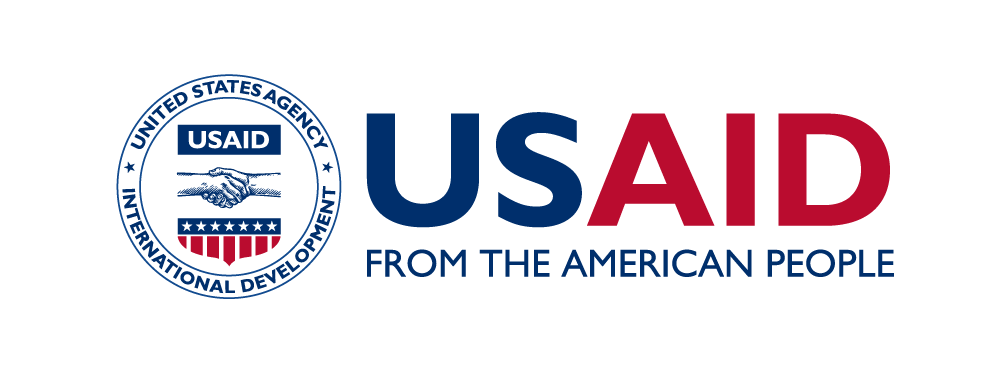 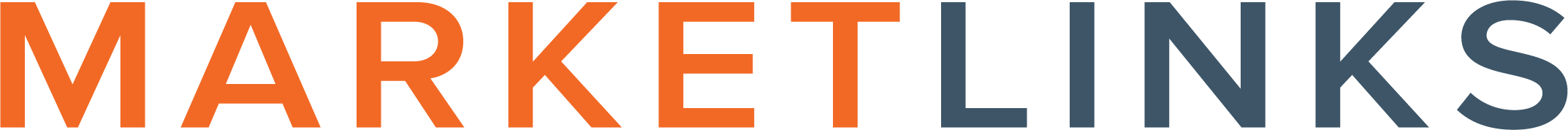 THINK LIKE A BUSINESS
We are a private sector organization, implementing a private sector development program
Like a business, quantitative targets define our success
We also have to spend our budget effectively (get value for money for our investors)
Some fundamental management principles:
Customer focus
Process approach
Continuous improvement (USAID says “CLA” = collaborating, learning, adapting, part of our contract)
Understand private sector incentives
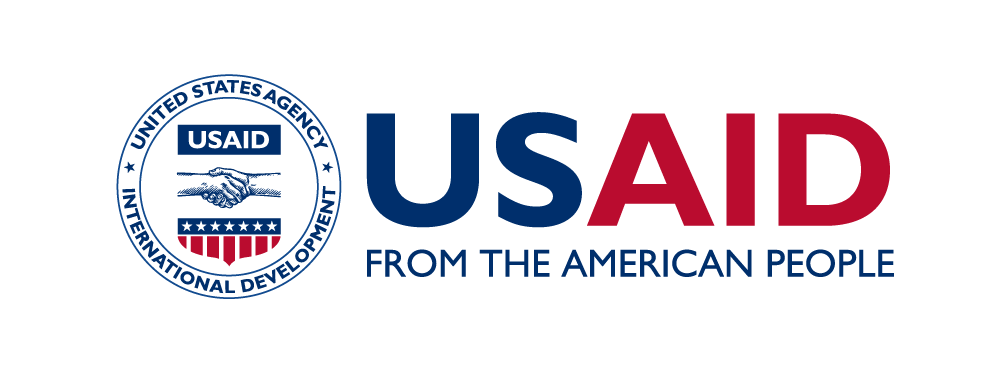 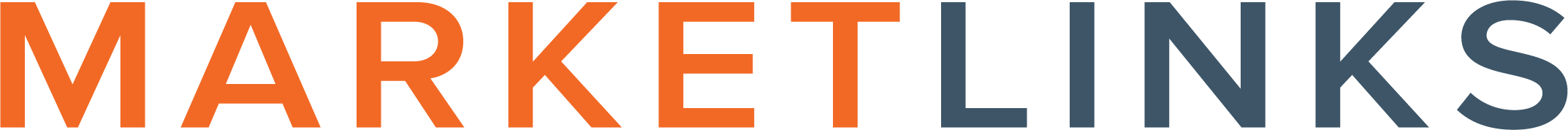 THEORY OF CHANGE
aka INTERVENTION LOGIC
Definitions
The terms ‘Theory of Change’, ‘Intervention Logic’, and ‘Development Hypothesis’ are interchangeable (my preference: ‘Intervention Logic’)
Should be clear, simple and understandable to all stakeholders, not just the M&E specialists
Should explain WHY we are doing program activities, and link activities to ultimate economic impact
There must be a strong causal relationship between our activities (inputs) and the intended purpose (impact) of the project, which is to create more and better linkages
Implications
All of our activities (e.g. events, partnerships, consulting, training) should lead to more SME-Foreign Firm linkages
If they don’t – don’t do them
The logic behind this can be mapped with a ‘results chain’
The results chain then generates a measurement plan by which we gather evidence
Evidence serves both to measure success and to inform adaptations in approach so we can be more effective (CLA)
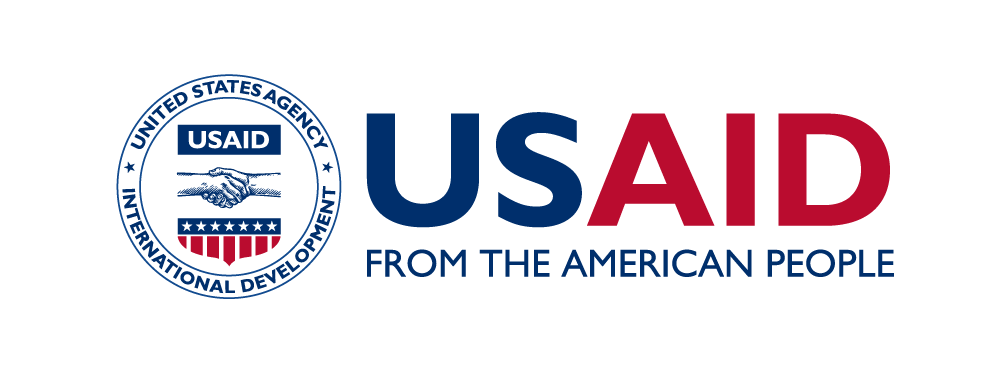 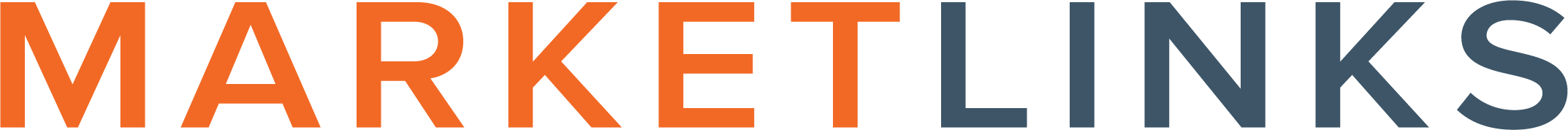 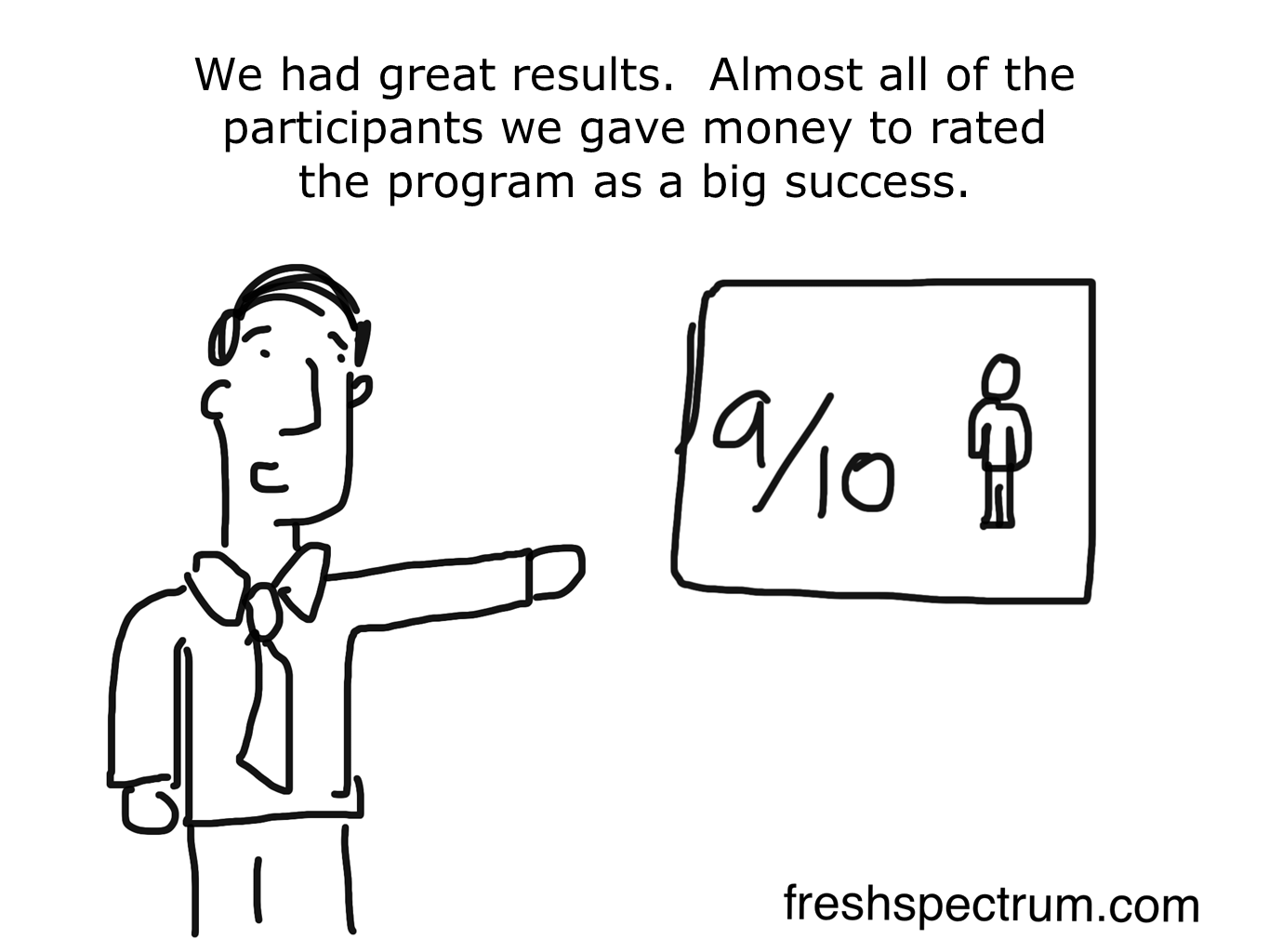 WE HAVE ALL SEEN THIS BEFORE
Miracle happens
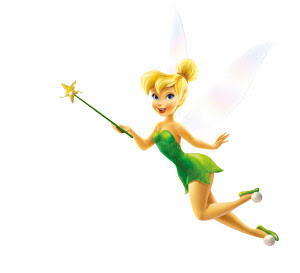 HOW?
1,000 jobs were created
Impact
Input
Our project trained 50 people
© 2017 Ronald E. Ashkin All Rights Reserved
INTERVENTION LOGIC TAKES FOUR BASIC STEPS
Impact
Because of these changes, quantity and quality of SME-FF linkages increase
Market
activity
Outcome
Changes in business behavior appear in the marketplace based on this new capacity
USAID
LinkSME
facilitation
Output
Partners gain capacity because of LinkSME assistance
LinkSME delivers technical assistance to partners that addresses systemic market issues at root cause level
Input
The starting point - accurate problem definition
RESULTS MEASUREMENT AT
USAID LINKSME
Measure what is essential to verify and evidence logic – no more and no less
Use existing business indicators – don’t invent new ones
Measurement is a mandatory partner obligation, in every MOU
Monitoring and evaluation are integrated into the intervention process – not a separate ‘policeman’ function
Guiding Principles
You can’t manage what you don’t measure
If you don’t document it, it didn’t happen
Zen proverb: “If a tree falls in the forest and nobody hears it, did it make a sound?”
Embed measurements into daily work
Minimize after-the-fact measurements and surveys
Check progress at each step of the process – don’t wait until the car is fully built to see if it has any defects
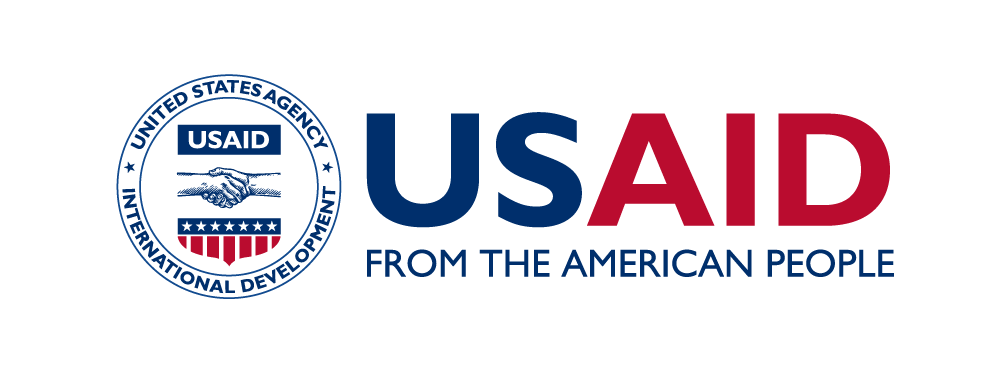 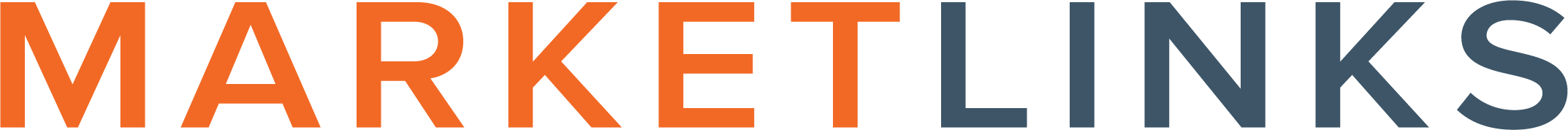 EXPRESSING AND VERIFYING LOGIC
Some Subtleties
Attribution
There must be cause-and-effect
Can results be logically ascribed to our project’s assistance?
Additionality
We actually catalyze a change that would not have happened without our assistance
The partner would not have done it anyway without us (i.e., we are not just paying the partner’s bills)
Other donors are not doing the same thing
Methodology
Each intervention has its own results chain expressing its intervention logic and measurement plan, showing how it will be measured
For example, events all have M&E requirements defined in the concept note
There is an independent global methodology for measurement in private sector development – the DCED standard
www.enterprise-development.org/
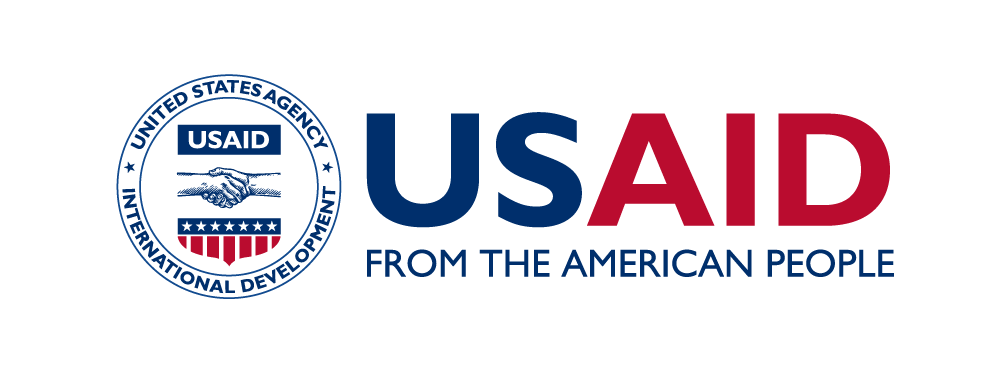 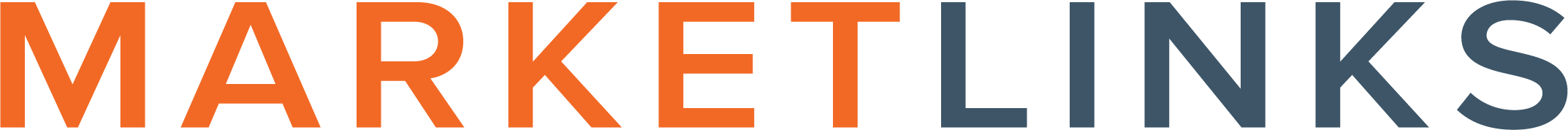 THE RESULTS CHAIN “CHEAT SHEET”
THE RESULTS CHAIN “CHEAT SHEET” EXAMPLE
PROJECT EXPENDITURETo ensure sustainability, USAID LinkSME should not become a market player. We will invest in development activities (one-time, catalytic) while avoiding paying for transactions or assets.
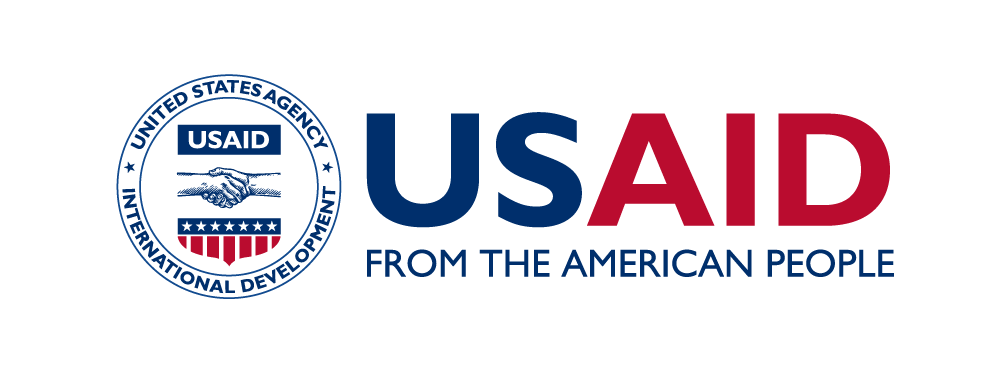 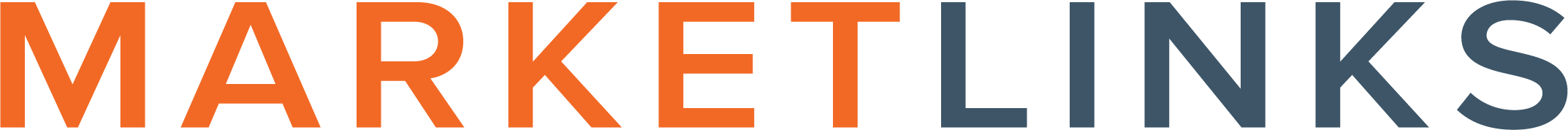 PROJECT EXPENDITURE
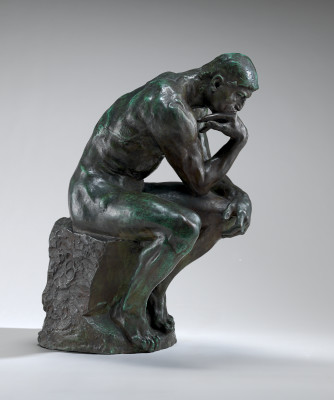 Food for thought
Are we just paying the partner’s bills for them?
Would they have done it anyway?
Is our intervention building capacity to do it on their own in the future? How?
Does our intervention expenditure contribute to systemic change, or does it just solve business problems for the partner?
Did we conduct a thorough problem definition and root cause analysis to assure that we are addressing priority issues, or did we just accept the partner’s request?
If we step away, is the partner on the road to impact?
Image: National Gallery of Art
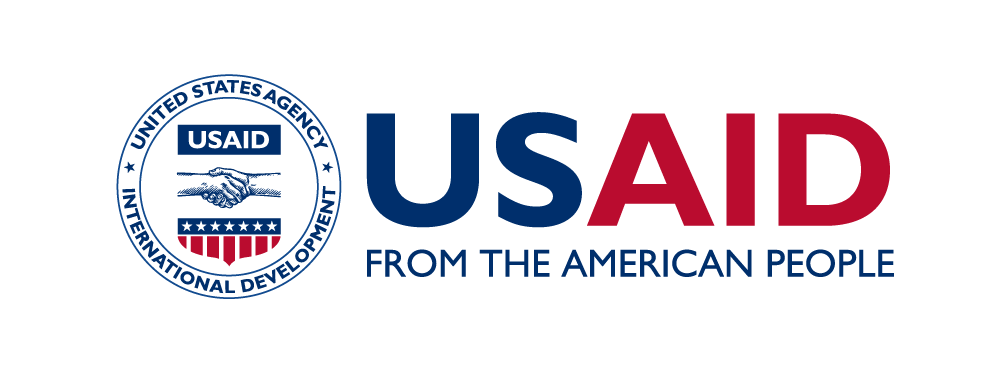 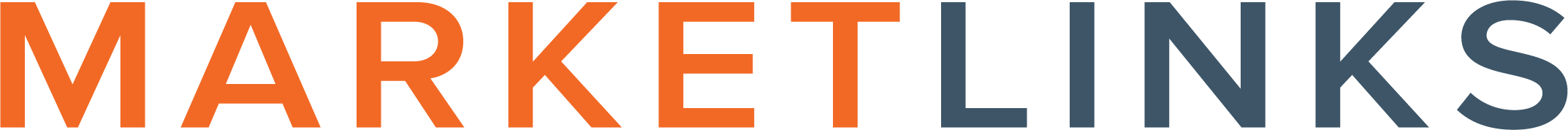 VALUE FOR MONEY (VFM)Practical Experience
Value for Money can be monetized and calculated as Input ÷ Impact
USAID LinkSME illustration:
For an event intended to recruit SMEs into our database
Money spent ÷ # of online registrations = cost per registration
Can be compared between partners and channels to determine most effective
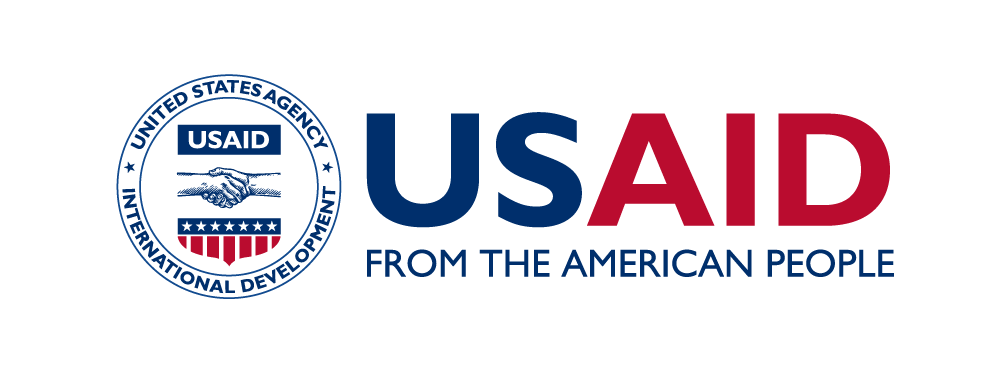 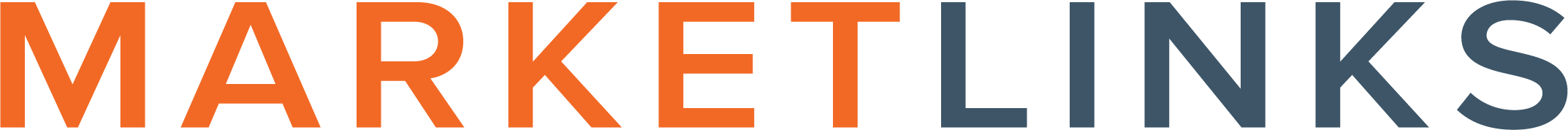 BUILDING SUSTAINABILITYPartner vs. Vendor
Vendor
Objective is purely economic (an exchange of value, i.e., product or services for money)
Transaction orientation
No cost share, expects 100% payment by the project
Project role is ultimately just to pay the bill
No sustainability, must pay again next time
Partner
Shares mutual objective(s) with the project
At minimum, must coincide with one of the project’s top-line development objectives
USAID LinkSME: creating global value chain linkages, changing the system
Contributes resources to the partnership
Mutual activities are cost-shared based on each partner’s responsibilities
USAID LinkSME starts with 50/50 cost share
Builds sustainability through self-reliance
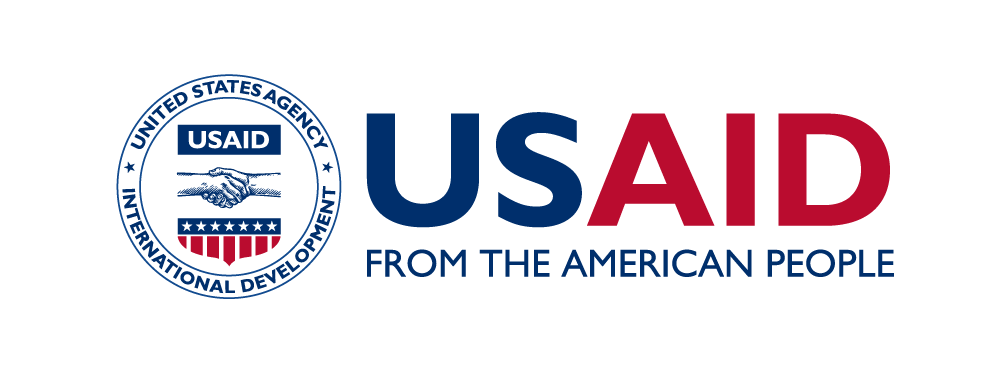 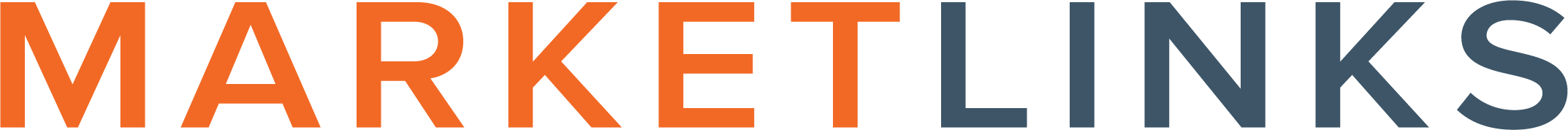 THOUGHTS ON IMPACT
Coming Down to Earth
An intervention may create impact, but is that impact sustainable? It is always possible to buy impact (= old school development, absent theory of change)
Is the impact scalable and system-wide, or does it just affect a pilot group and will magically scale up sometime after the project is over?
Is Value for Money considered, or did we spend $1 million to create $100,000 in impact?
Evidence
Impact must be evidenced, not just illustrated
Success stories are illustrations, not results measurement
Methodology matters
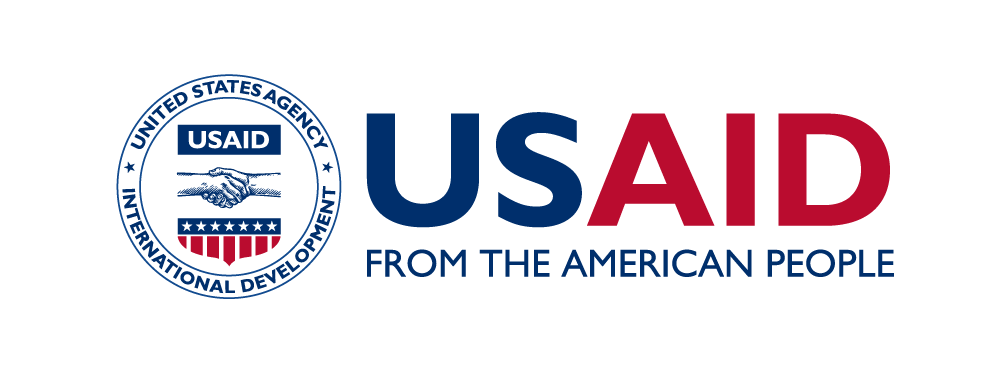 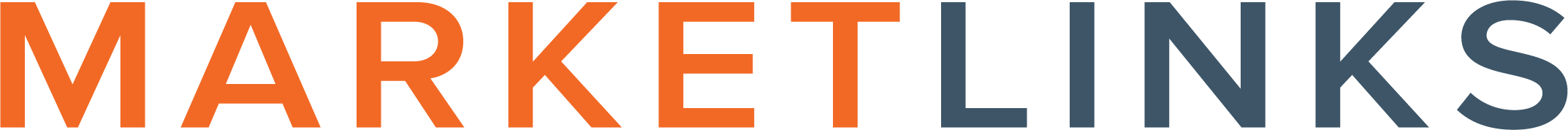 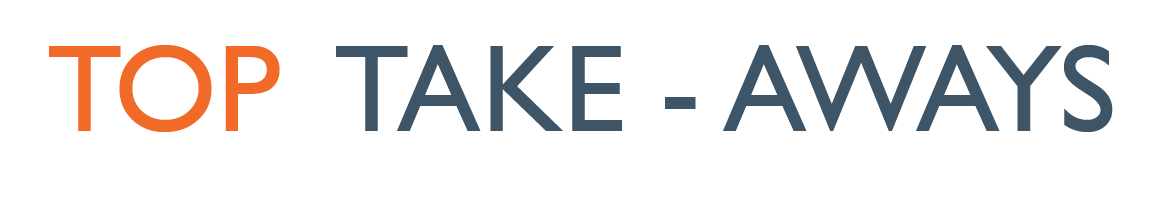 Do What Works!
Not what you think might work. Base your interventions on sound evidence. If it didn’t work repeatedly in the past, it is unlikely to work in the future.
1
What might be applied to other programs and contexts?
What are the indispensable lessons to share with others?
Sound Logic is Key
Your intervention logic should be obvious to a third-party observer and not a “stretch” that has to be explained in detail to non-specialists. Avoid a leap of faith from outcome to impact.
Anecdote to Evidence
Success stories are a communication tool, anecdotal illustrations of development impact. But they are neither a substitute for nor a proxy for robust evidence-based M&E.
Think Like a Business
SME development programs have different characteristics than other types of programming. Leveraging private sector investment requires understanding of private sector incentives.
2
3
4
Think Sustainability
Distinguish vendors from partners. Sustainability comes from transferring capacity to local partners and they must have a stake in the game. Simply paying for impact leads to no sustainability.
Avoid Pilotitis
Anyone can do a pilot, but a one-off impact is not evidence of systemic change. Work for scale; the development challenge is not to prove that a concept is possible, but to make the concept take hold system-wide.
Firms Create Value
The business environment doesn’t create value, enterprises create value. You can’t expect to improve SME performance unless you engage directly with SMEs.
5
6
7
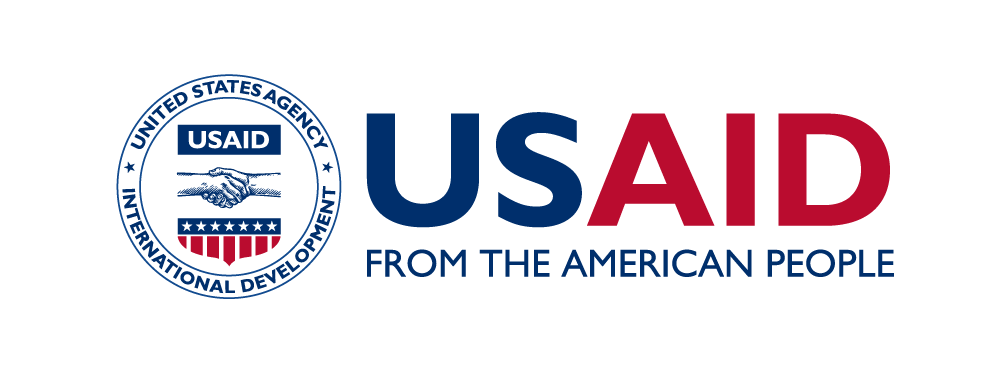 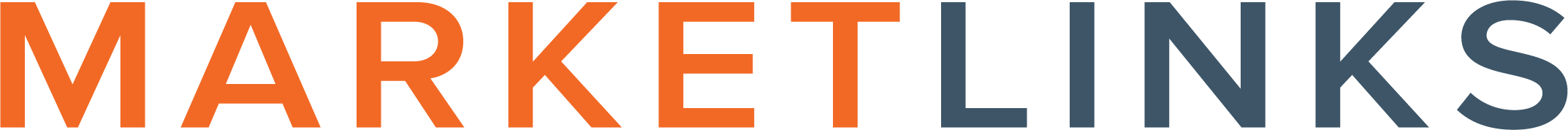 QUESTIONS?
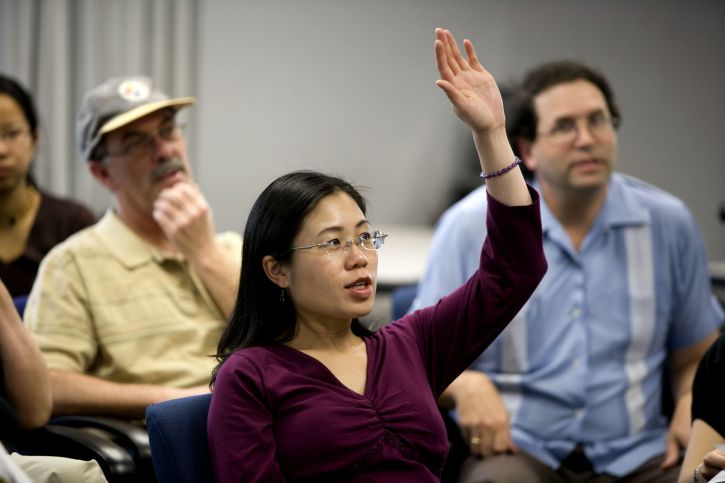 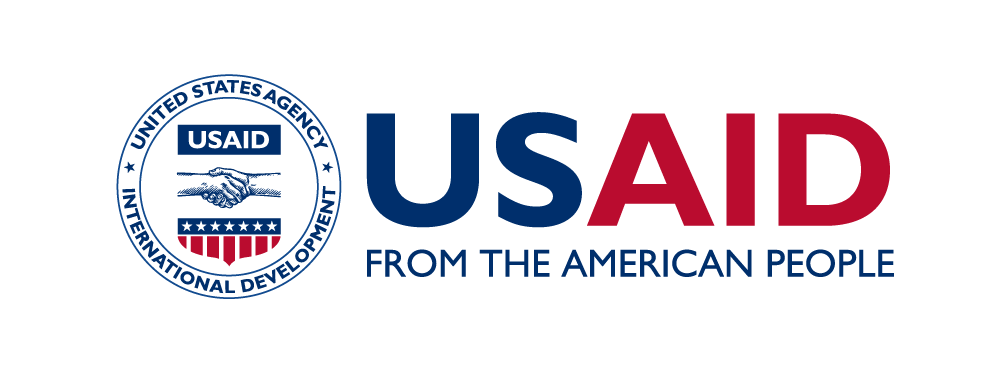 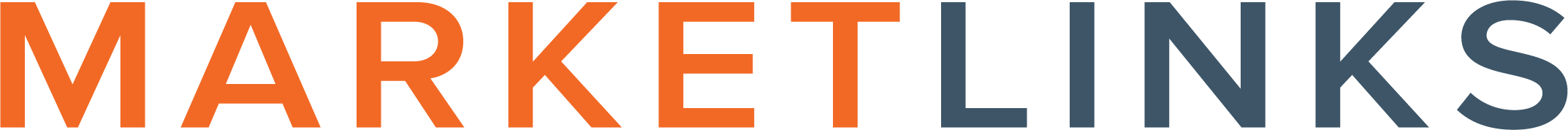 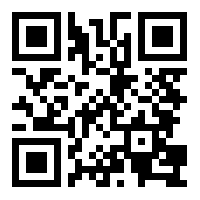 http://bit.ly/LinkSME1
VIETNAMFLAVOR.COM
USAID Linkages for Small and Medium Enterprises Contact Information:
USAID/Vietnam: 	Thuy Nguyen, Contracting Officer’s Representative (COR) thuynguyen@usaid.gov
 	Michael Trueblood, Director, Office of Economic Growth and Governance mtrueblood@usaid.gov
USAID LinkSME:	Ron Ashkin, Project Director rashkin@linksme.org
	Lien Duong, Deputy Project Director/SME Linkages Component Director duonglien@linksme.org
 	Frank Weiand, Foreign Firm Linkages Component Director fweiand@linksme.org
Slide No. 23
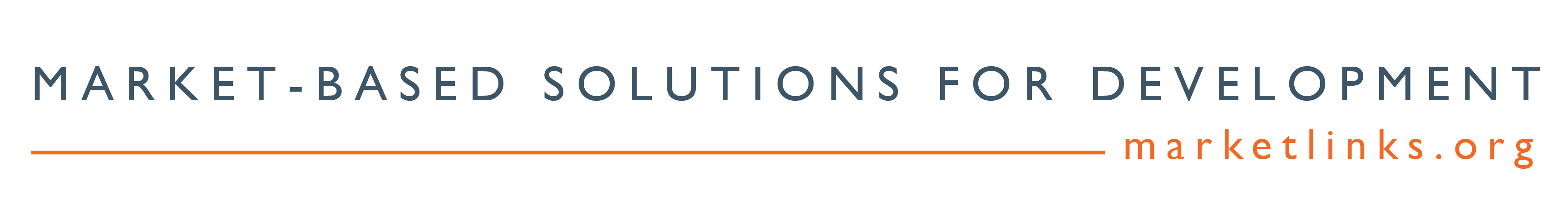 Contact: koplanick@usaid.govComment on today’s topic: https://www.marketlinks.org/event/growing-small-and-medium-enterprises-what-works 
Tweet tips! twitter.com/marketlinksorg
Post resources! facebook.com/marketlinksorg
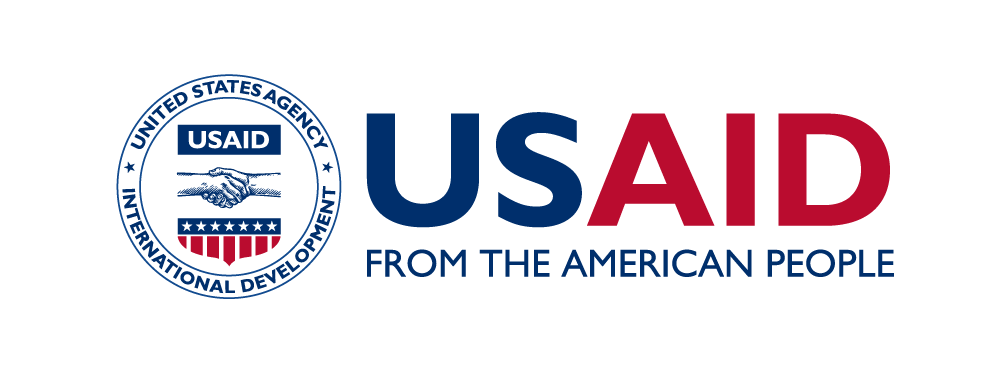 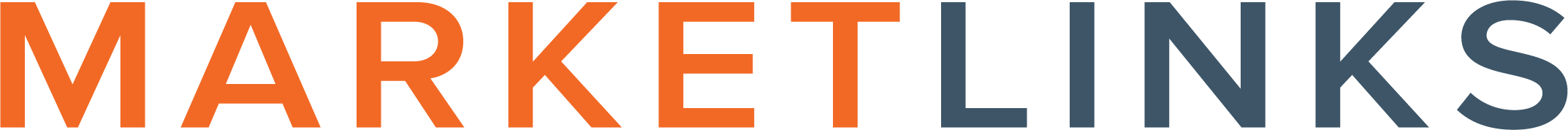